Exploring student teachers’ positions on the relationship between science and religion
School of Education
University of Glasgow

Shagufta Chandi, Pratchayapong Yasri, Rebecca Mancy
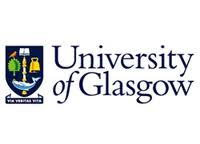 Outline of the presentation
Background and introduction
 
Epistemological models of relating science and religion

Introduction to our research project

Early findings of our research
Background
Science and religion as two systems of explanations

Different opinions about these two systems

Compatible knowledge systems (Colins, 2006)
Inherently opposite (Dawkins, 2006)
Generally there is no conflict (MacGrath, 2007)
Competition for explanatory space (Preston & Eply, 2009)
Evolution: Origin & biodiversity of life
Focus & importance of our research project
Science Education 
Focus: Student teachers’ views of relating science & religion in general.
Importance: For teacher educators
To be aware of the possible variety of perceptions relating science and religion among student teachers.
To encourage positive and progressive views of the relationship between science and religion among future teachers.
Different epistemological models of relating science and religion
Polkinghorne (1986)
Barbour (1990)
Haught (1995)
Nord (1999)
Alexander (2007)
Yasri & Mancy (2010)
Taxonomy of the epistemological models used
View
Incompatible
Compatible
Conflict
Compartment
Contrast
Coalescence
Complementary
STR
RTS
NOMA
Independence
Introduction to our research project
To identify a range of positions of relating science and religion among student teachers
Useful for teacher educators to understand the variety of positions among student teachers
Useful for teachers to understand and respect the positions held by their pupils when teaching science or religion
Data collection tool
Sample and sample size
Data analysis
Focus of our analysis
Answered two questions:
Selected one preferred position
Strongly agree – Strongly disagree (5-point Likert scale) relating to all positions

Preferred epistemological model
Student teachers’ response pattern to different epistemological models of relating science and religion
Overall response pattern to five epistemological models versus students’ preferred epistemological model
Results and FindingsPreferred model
Preferred category of relating science and religion:
		Complementary model
Results and FindingsOverall response patterns
Participants’ overall response pattern to the five models

Models that were rejected:	(a) Conflict (STR & RTS) 
				 	(b) Coalescence
Models that were accepted: 	(a) Contrast
				 	(b) Complementary
No clear pattern of acceptance/rejection: 
					 Compartment
Preferred model versus 
overall response pattern
Conclusion
Incompatible models (both modes: STR & RTS) were rejected by the majority of  student teachers.
Although a considerable number of student teachers accepted STR & RTS as well.
Compatible  models (except coalescence) attracted response towards the +ve end of opinion spectrum.
The most common preferred model was one of the compatible models, namely the complementary model

We believe that primary teachers influence the view of their learners, hence teacher educators need to be aware of the variety of perceptions and respectful of individual views
Thank you